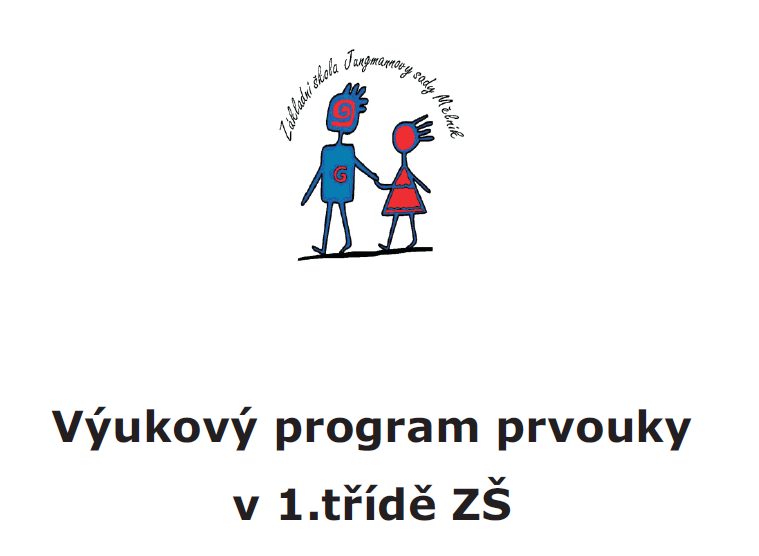 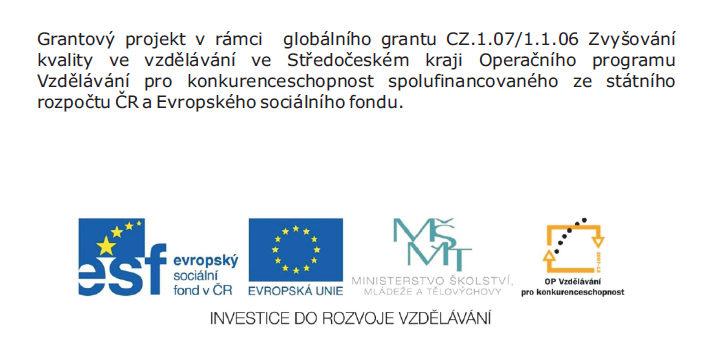 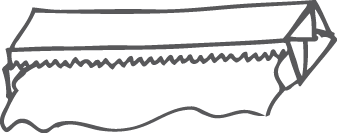 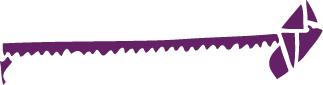 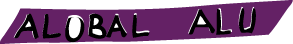 PAPÍR
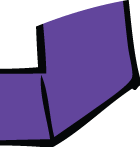 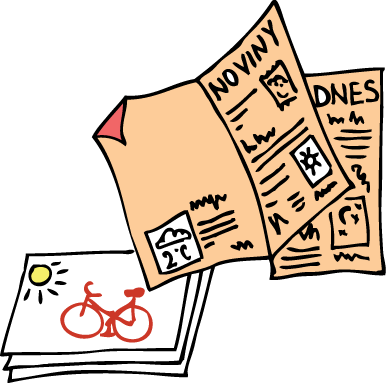 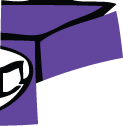 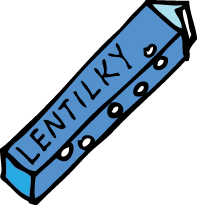 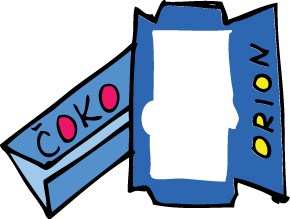 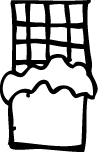 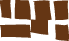 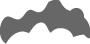 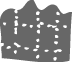 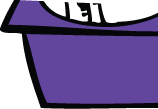 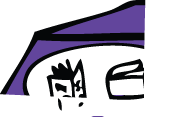 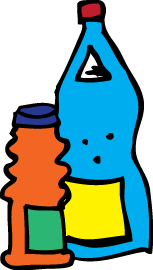 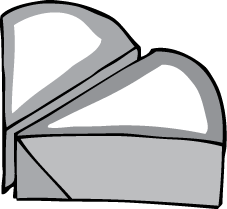 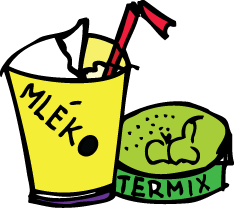 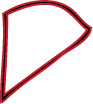 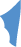 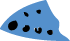 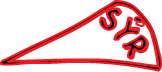 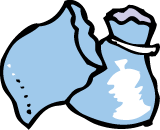 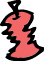 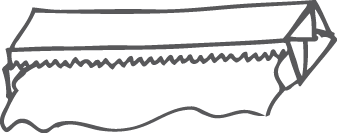 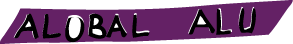 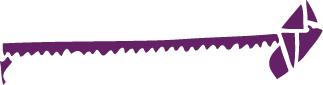 PLAST
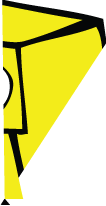 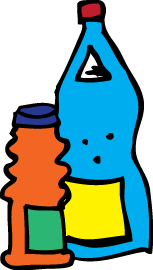 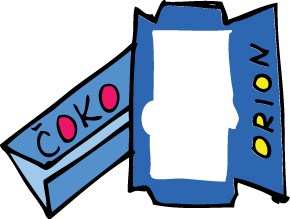 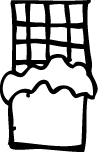 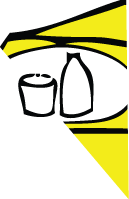 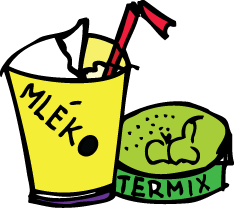 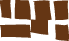 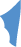 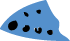 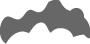 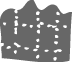 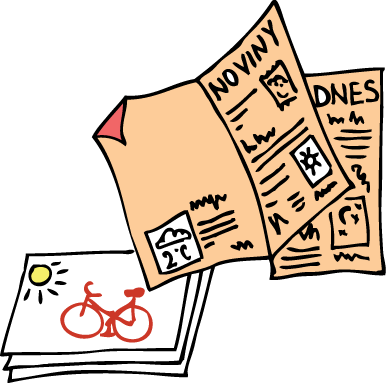 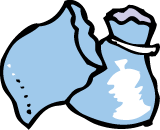 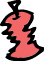 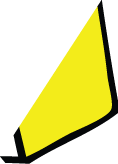 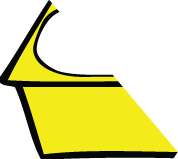 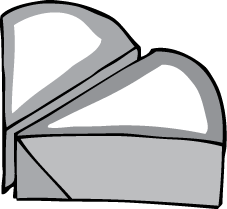 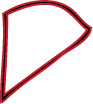 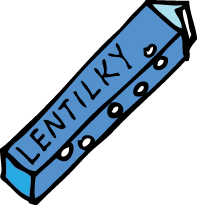 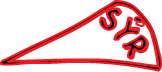 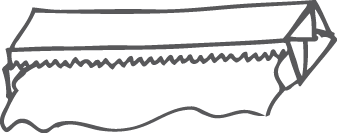 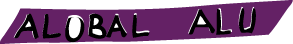 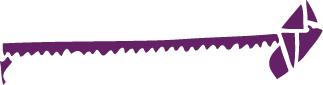 HLINÍK
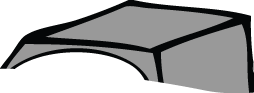 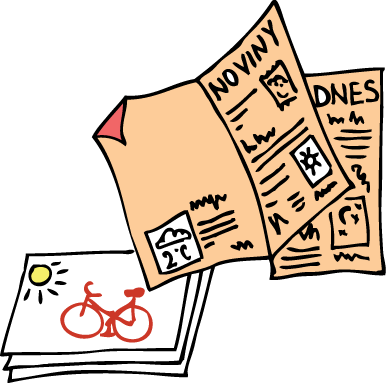 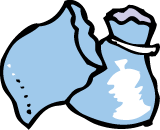 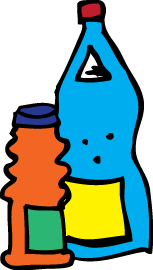 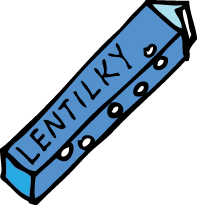 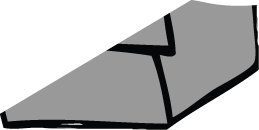 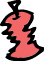 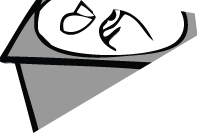 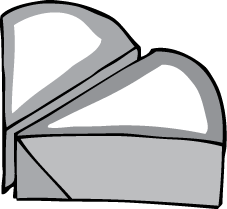 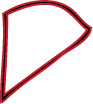 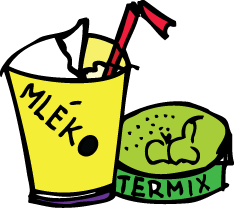 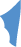 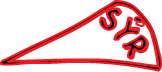 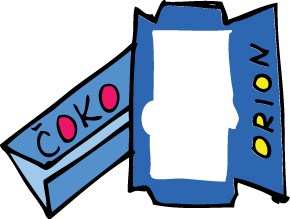 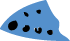 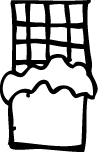 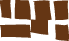 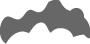 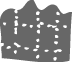 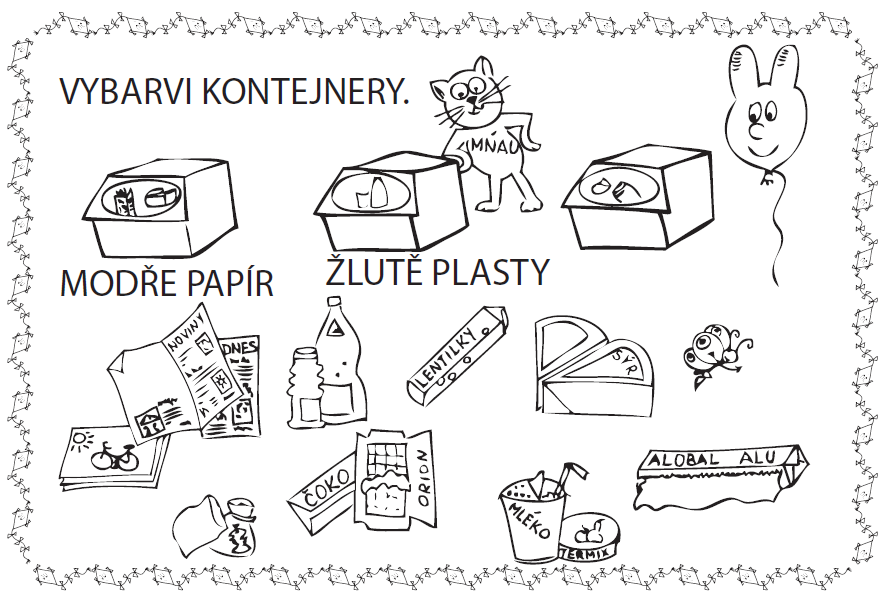 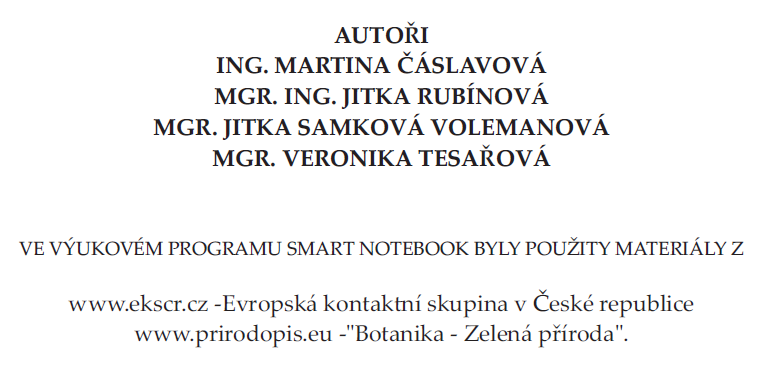 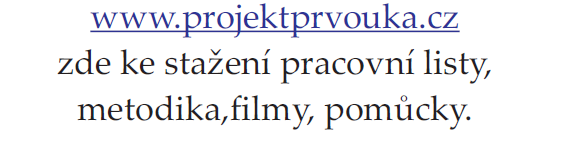 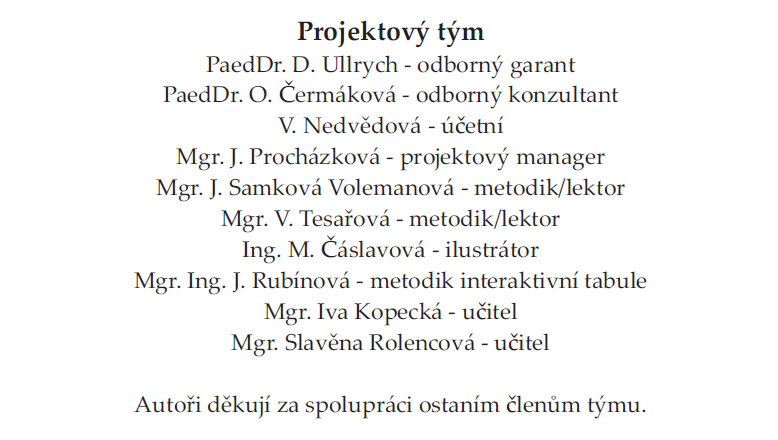 http://www.projektprvouka.cz/